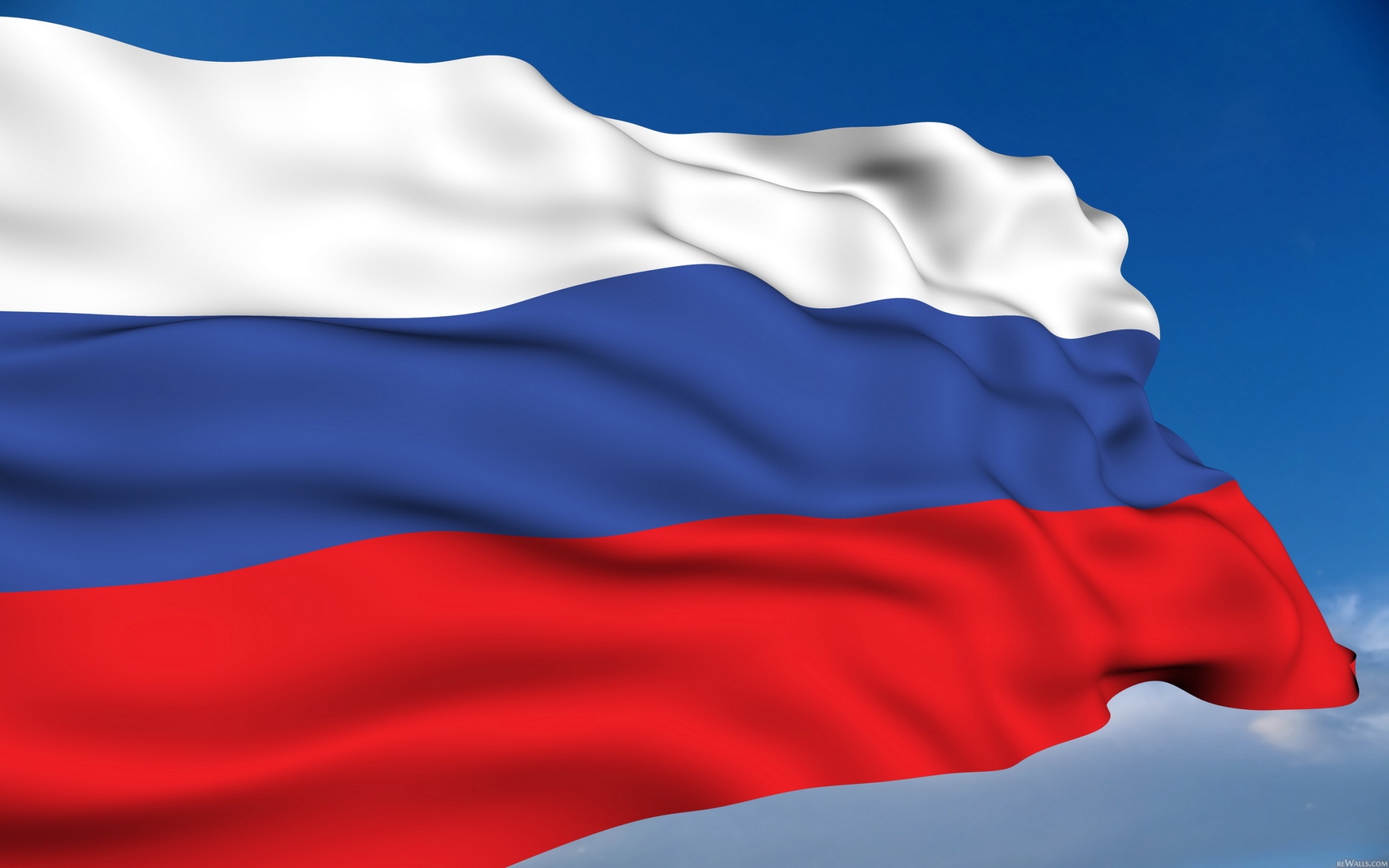 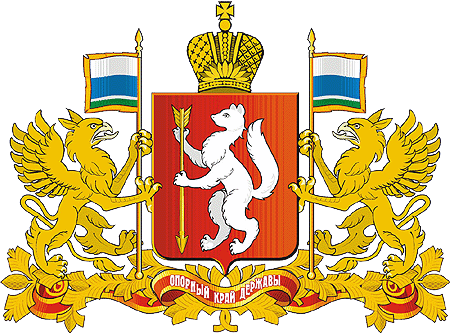 Правовая основа деятельности органов местного самоуправления в сфере противодействия терроризму Обязанность органов местного самоуправления по обеспечению требований к антитеррористической защищенности объектов (территорий)
Устав муниципального образования
(распределение полномочий между органами местного самоуправления)
Муниципальные нормативные правовые акты, регулирующие деятельность ОМСУ МО в области  противодействия  терроризма
Нормативные правовые акты представительного органа муниципального образования
Правовые акты органов местного самоуправления, 
в рамках возложенных полномочий
Нормативные правовые акты главы муниципального образования
Полномочия 
органов местного самоуправления муниципальных образований  
(статья 5.2 ФЗ от 6 марта 2006 года № 35 «О противодействии терроризму»)
1) Разрабатывают и реализуют муниципальные программы в области профилактики терроризма, а также минимизации и (или) ликвидации последствий его проявлений
2) Организуют и проводят в муниципальных образованиях информационно-пропагандистские мероприятия по разъяснению сущности терроризма и его общественной опасности, а также по формированию у граждан неприятия идеологии терроризма, в том числе путем распространения информационных материалов, печатной продукции, проведения разъяснительной работы и иных мероприятий
3) Участвуют в мероприятиях по профилактике терроризма, а также по минимизации и (или) ликвидации последствий его проявлений, организуемых федеральными органами исполнительной власти и (или) органами исполнительной власти субъекта Российской Федерации
Полномочия 
органов местного самоуправления муниципальных образований
(статья 5.2 ФЗ от 6 марта 2006 года № 35 «О противодействии терроризму»)
4) обеспечивают выполнение требований к антитеррористической защищенности объектов, находящихся в муниципальной собственности или в ведении органов местного самоуправления;
5) направляют предложения по вопросам участия в профилактике терроризма, а также в минимизации и (или) ликвидации последствий его проявлений в органы исполнительной власти субъекта Российской Федерации;
6) осуществляют иные полномочия по решению вопросов местного значения по участию в профилактике терроризма, а также в минимизации и (или) ликвидации последствий его проявлений
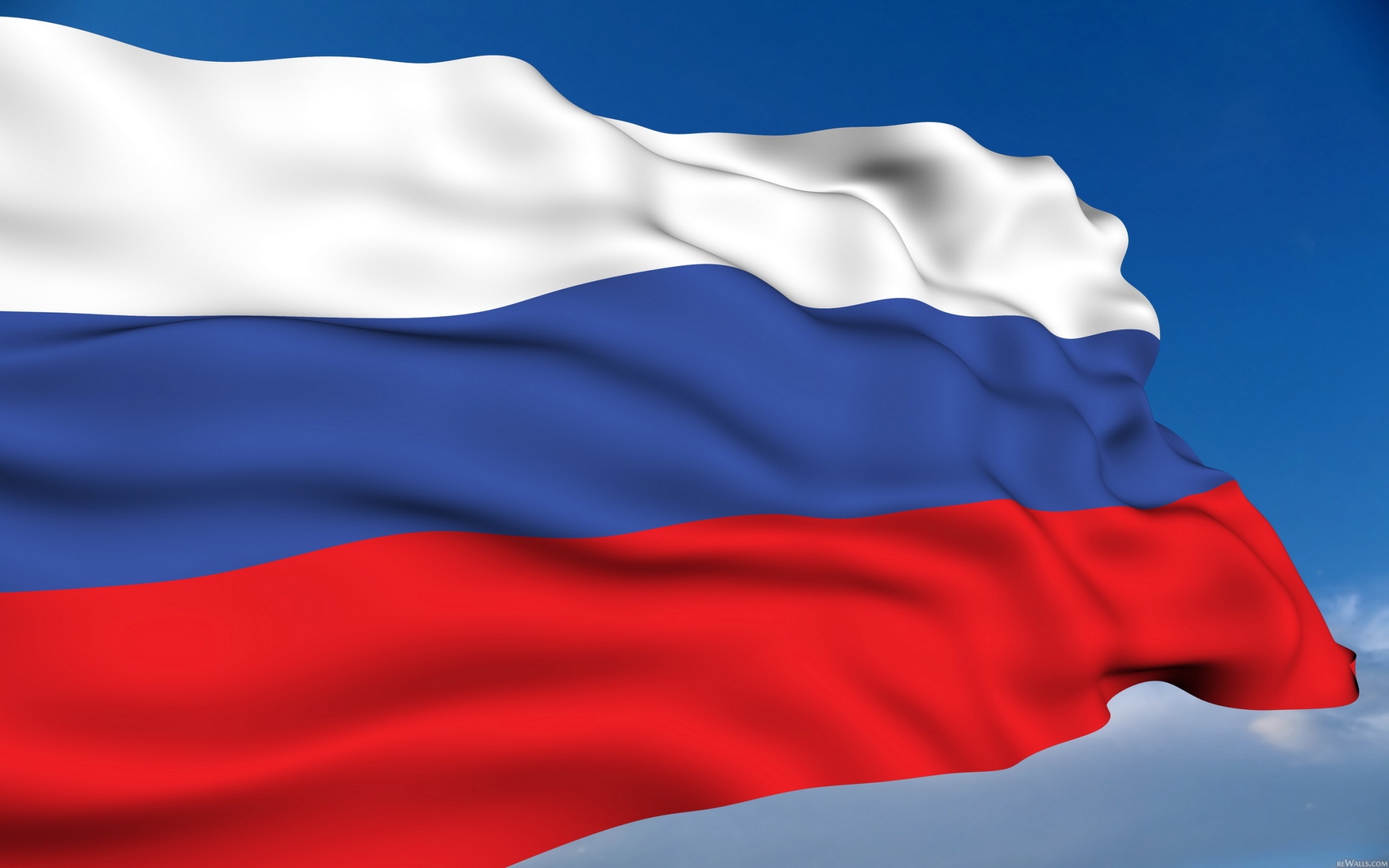 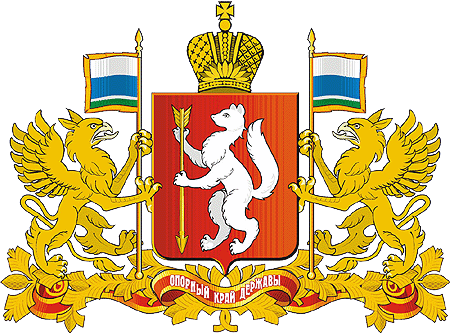 Правовая основа деятельности органов местного самоуправления в сфере противодействия терроризму Обязанность органов местного самоуправления по обеспечению требований к антитеррористической защищенности объектов (территорий)